Les trois petits cochons (architectes)
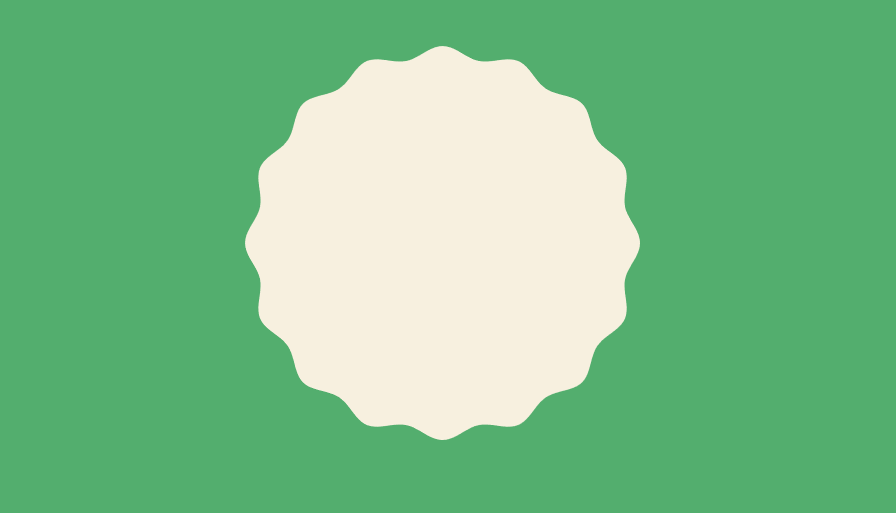 c
o
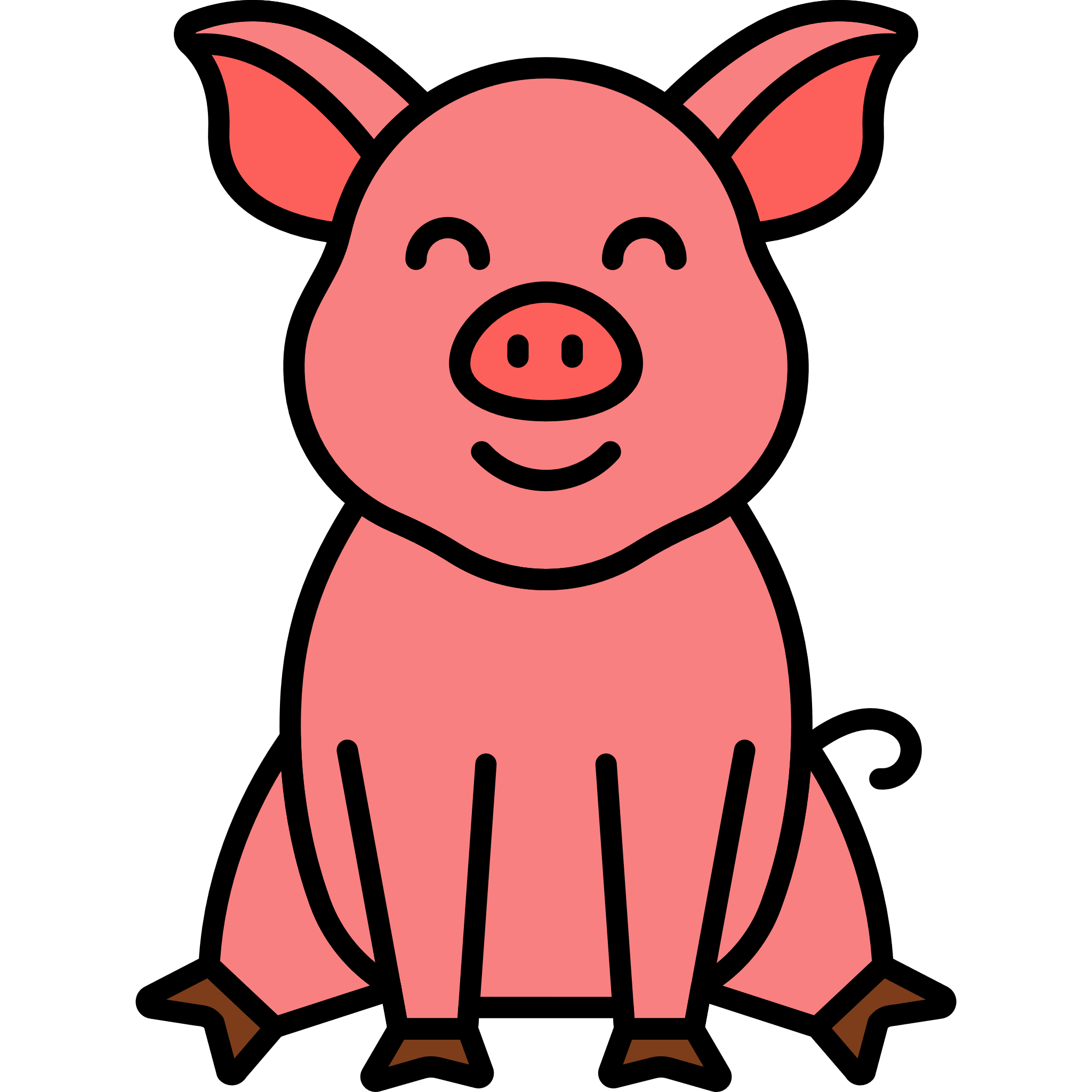 c
h
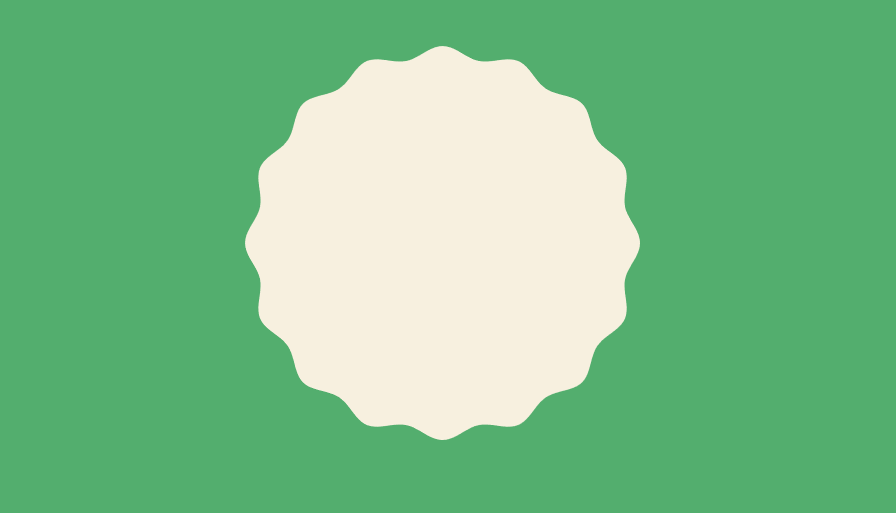 i
m
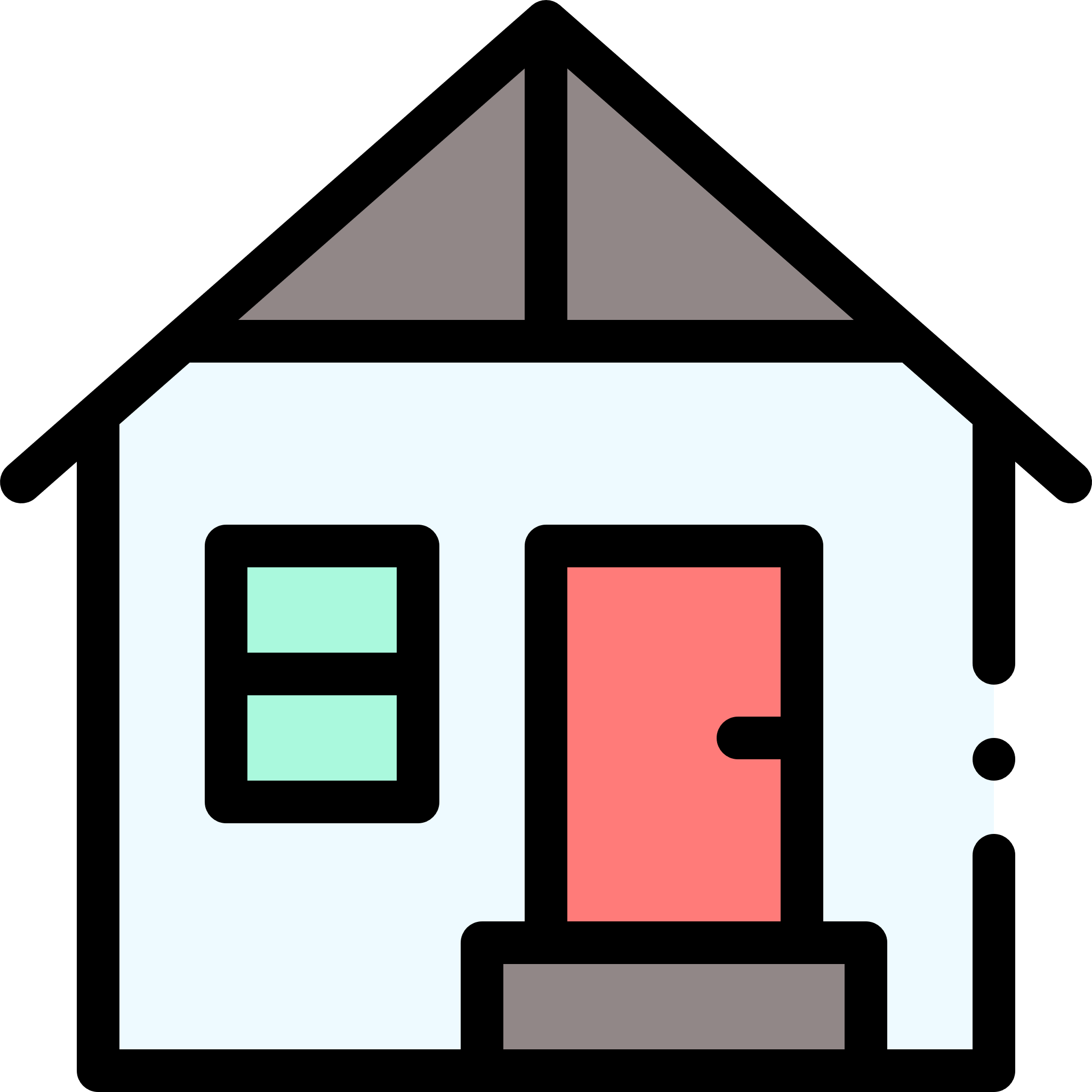 s
n
n
o
Correction:

Cochon

Maison

Forêt

Loup
a
o
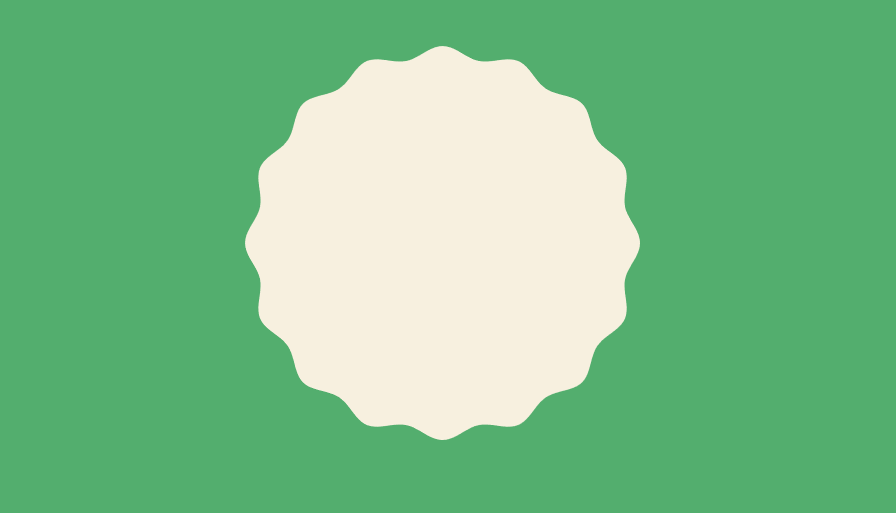 o
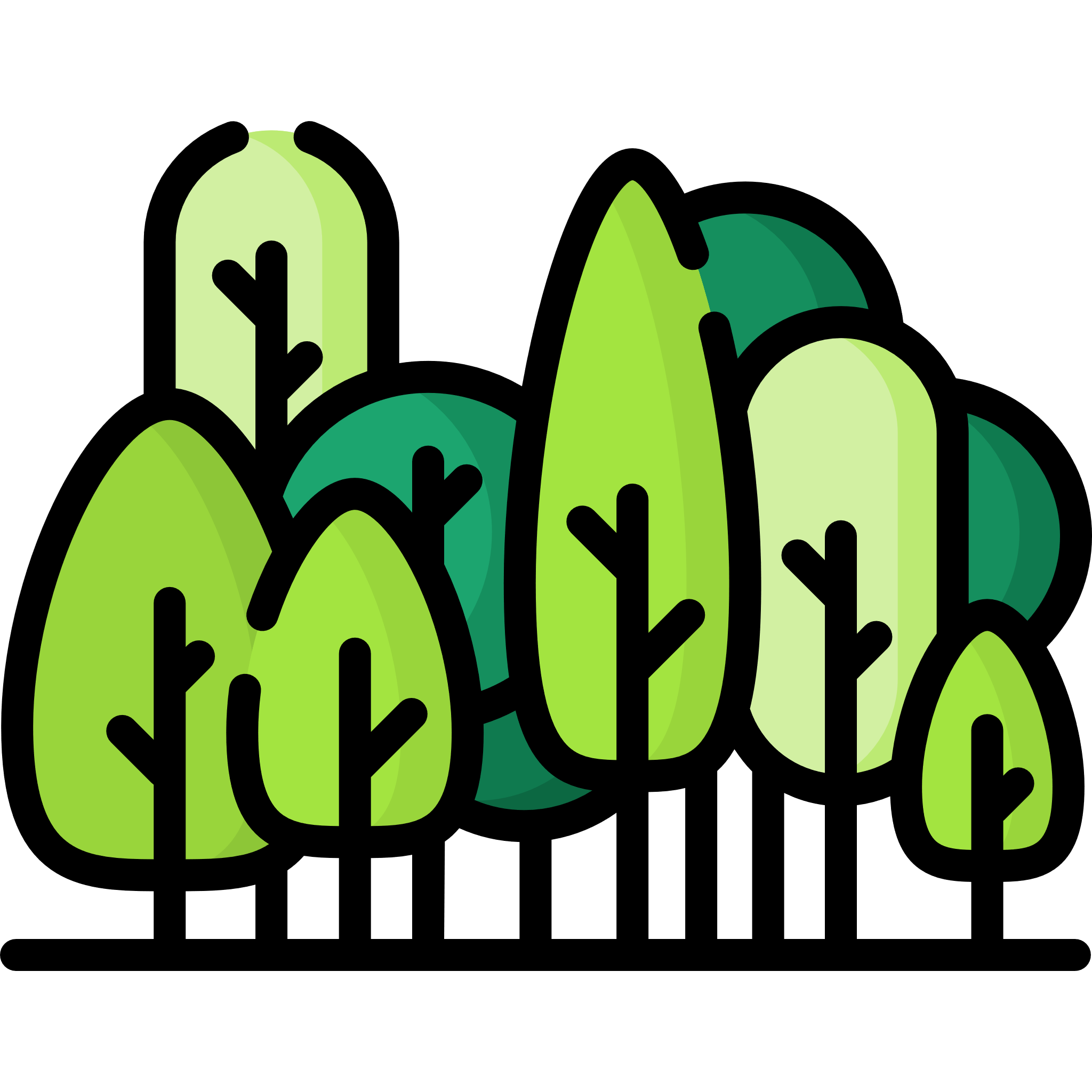 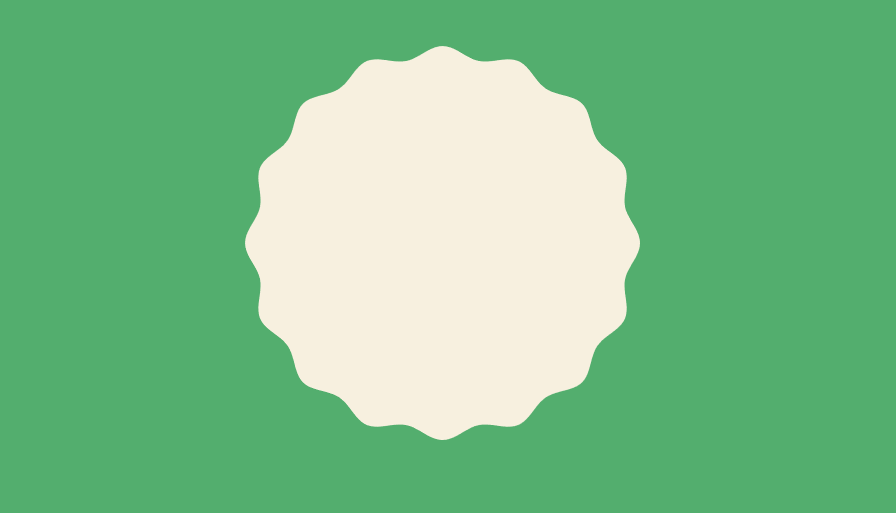 r
t
u
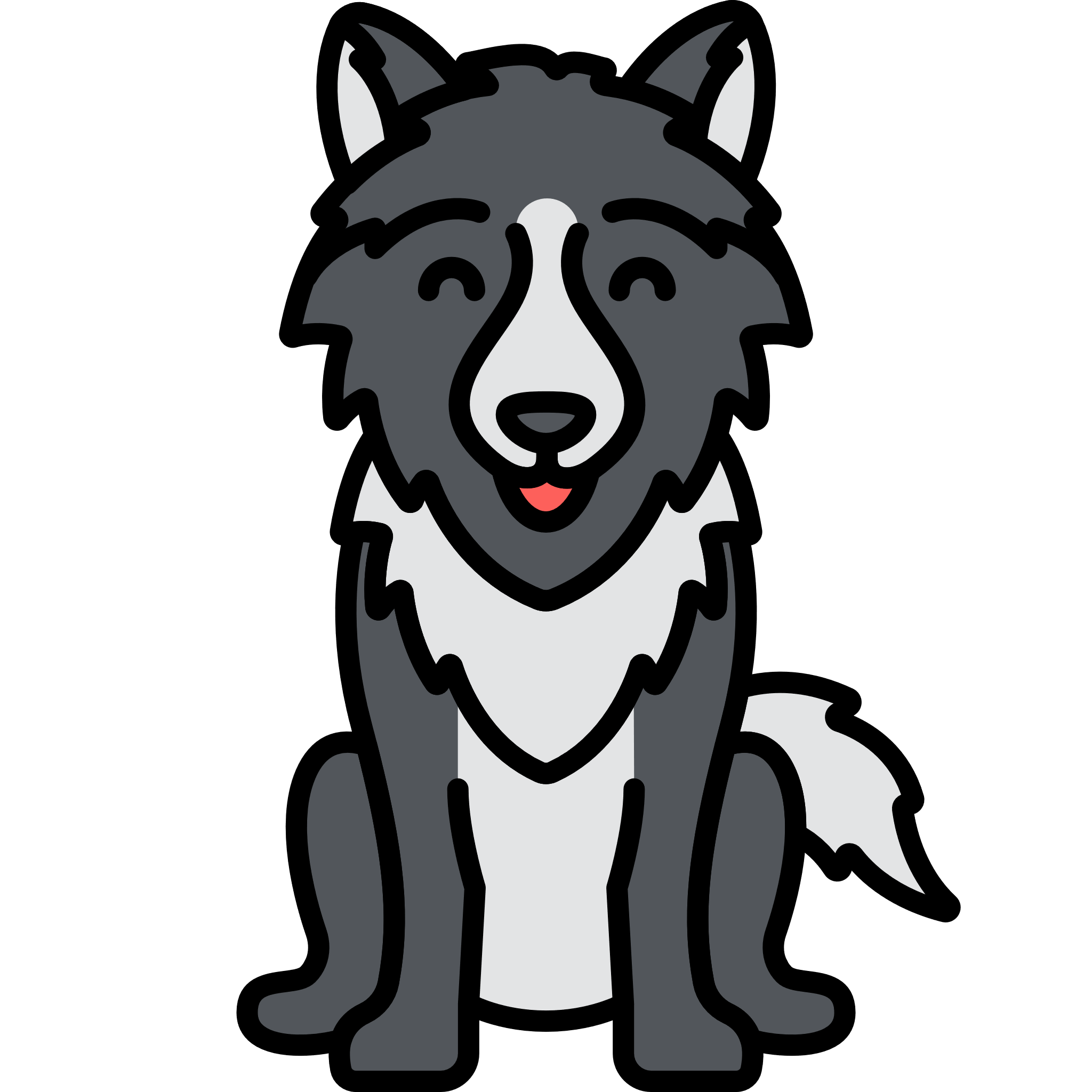 f
ê
o
p
l
Les trois petits cochons (architectes)
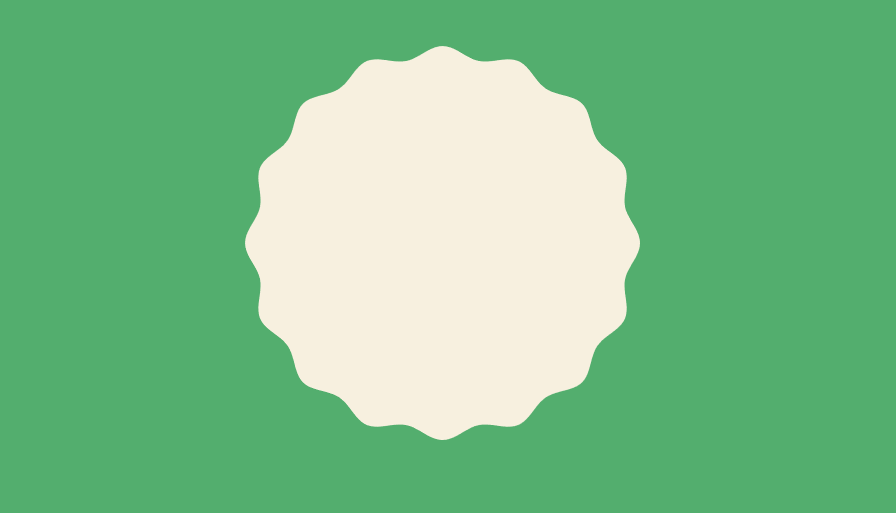 r
t
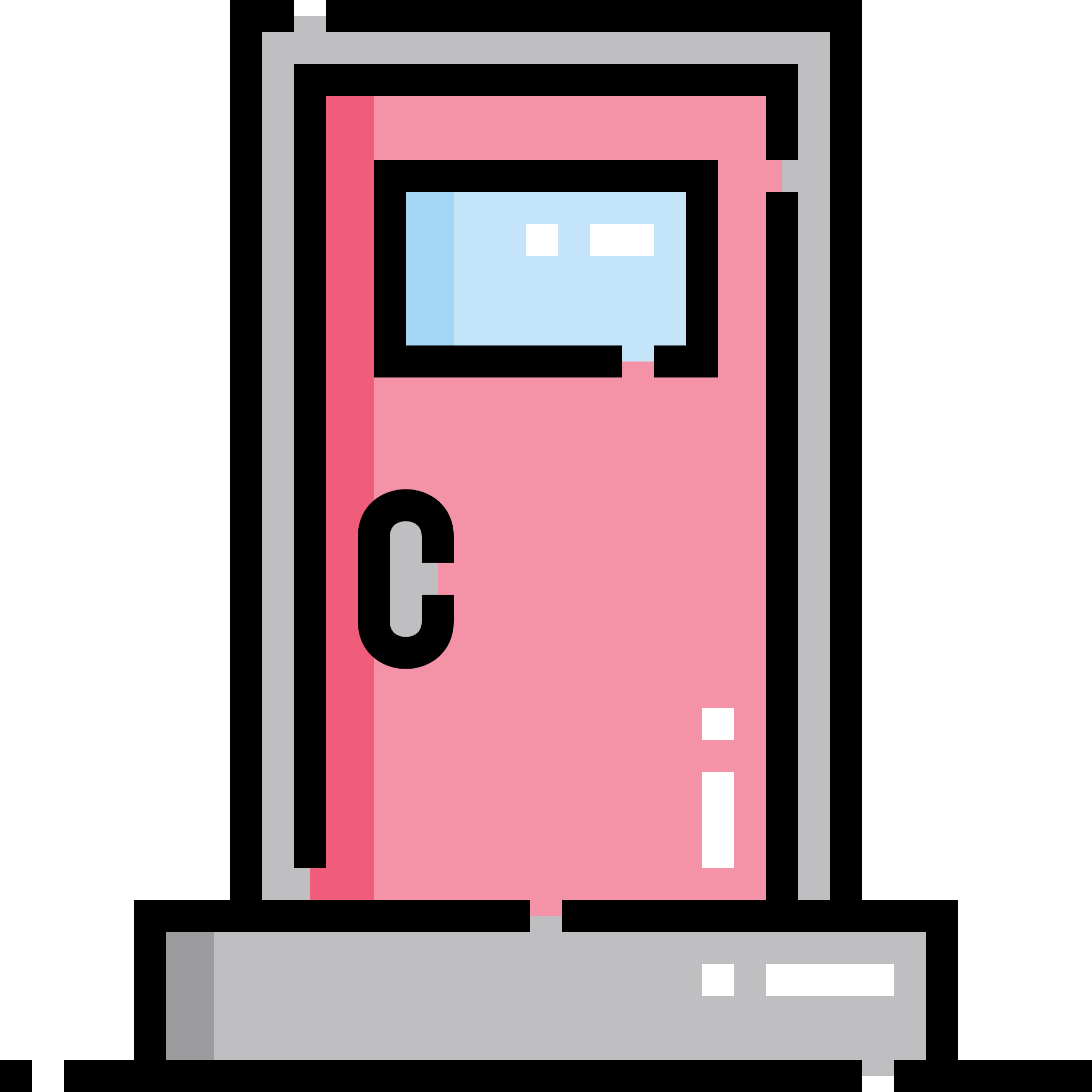 p
o
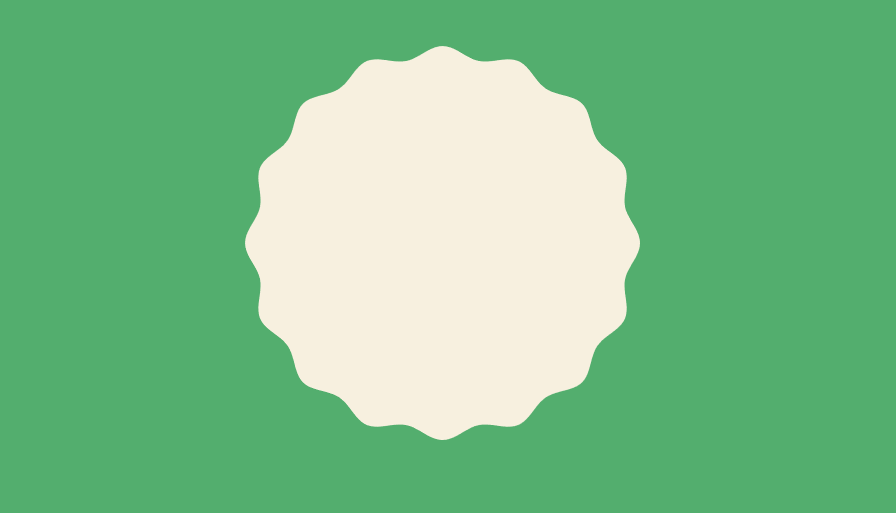 c
o
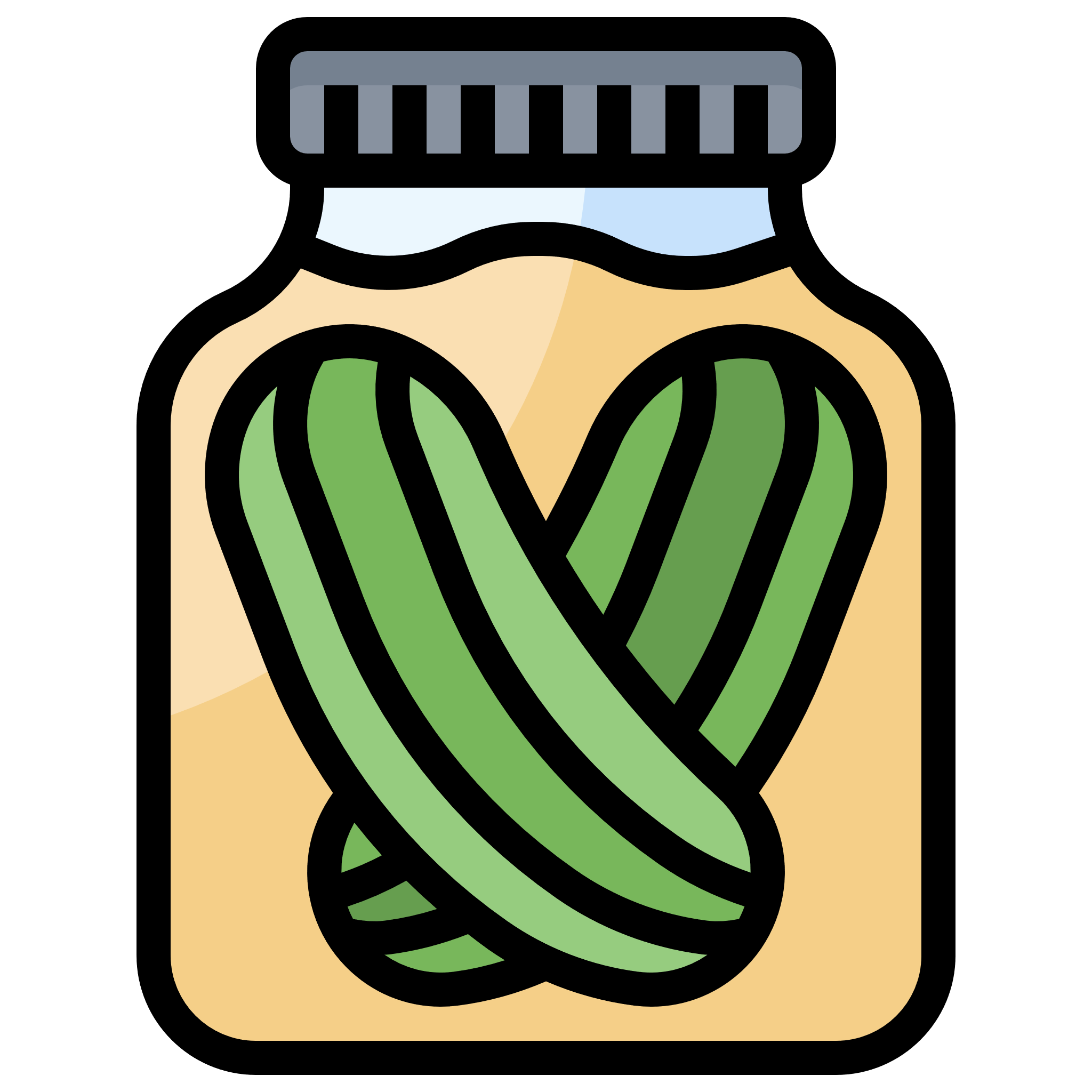 r
i
e
Correction:

Porte

Cornichons

Dents

Eclats
c
o
h
n
n
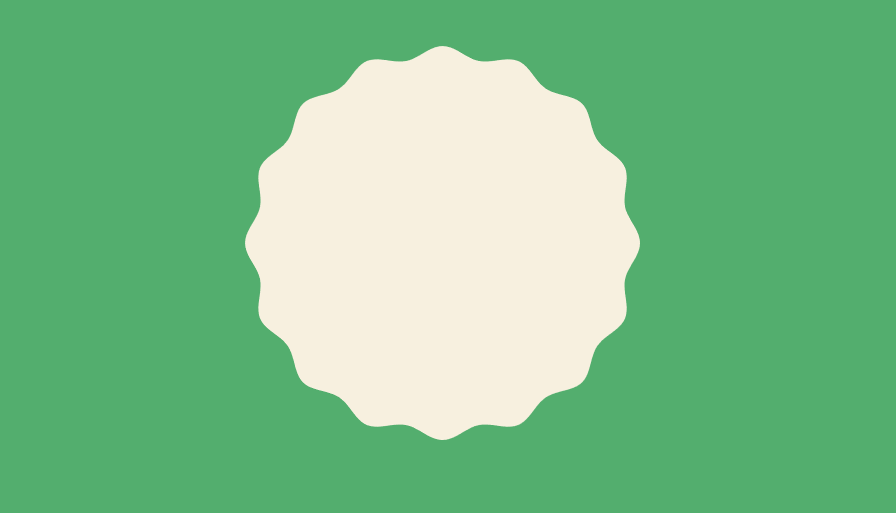 t
s
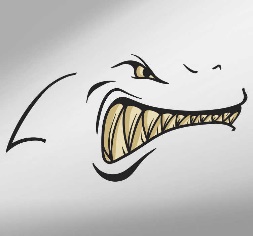 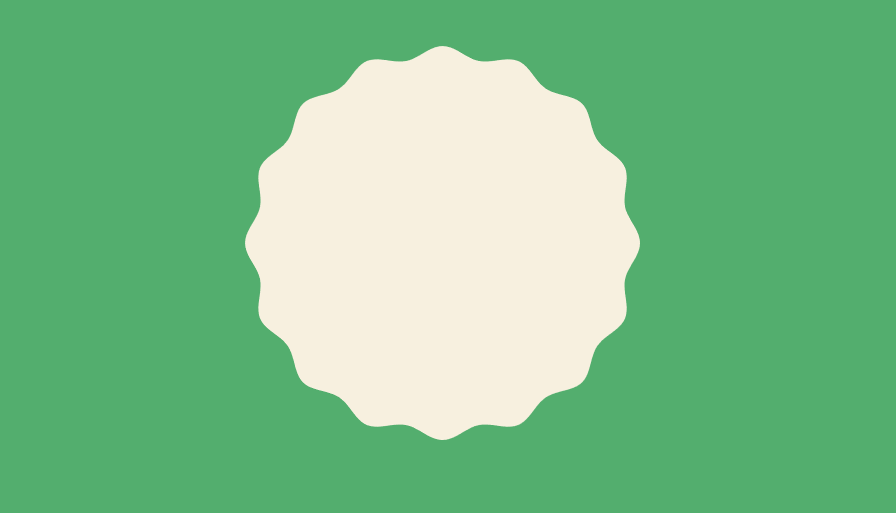 d
t
a
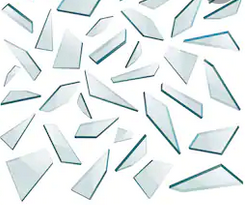 n
e
s
é
l
c
Les trois petits cochons (architectes)
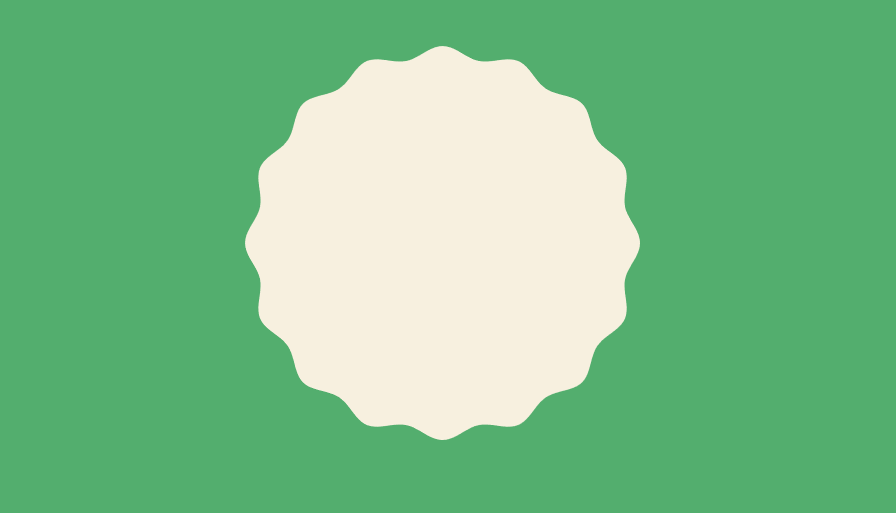 e
u
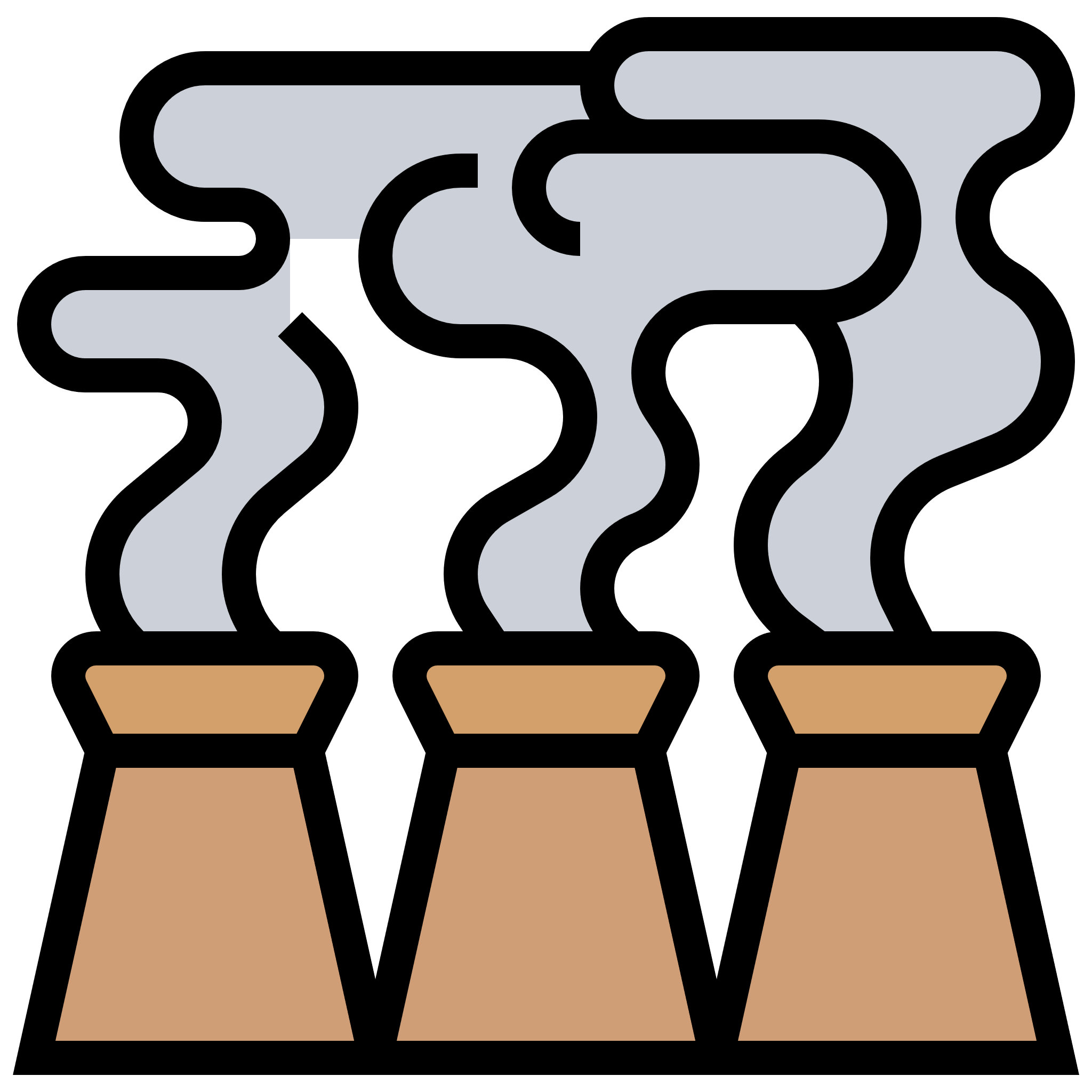 f
è
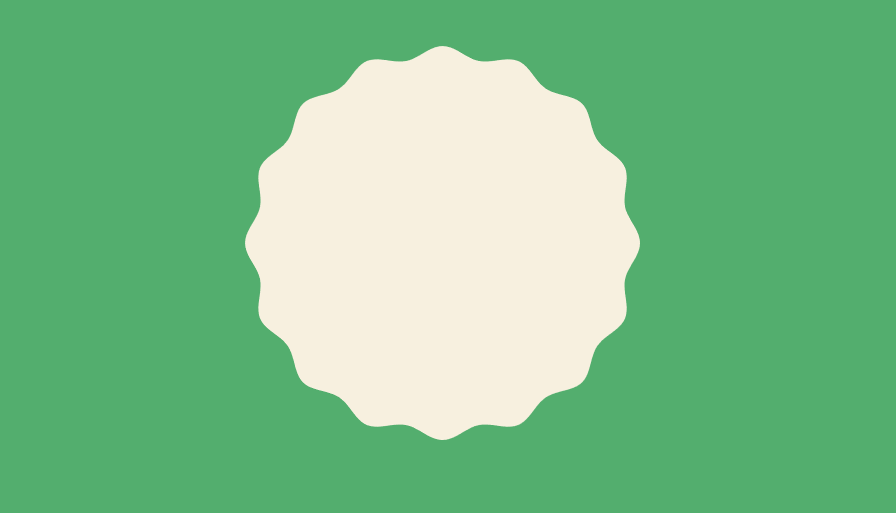 r
s
f
u
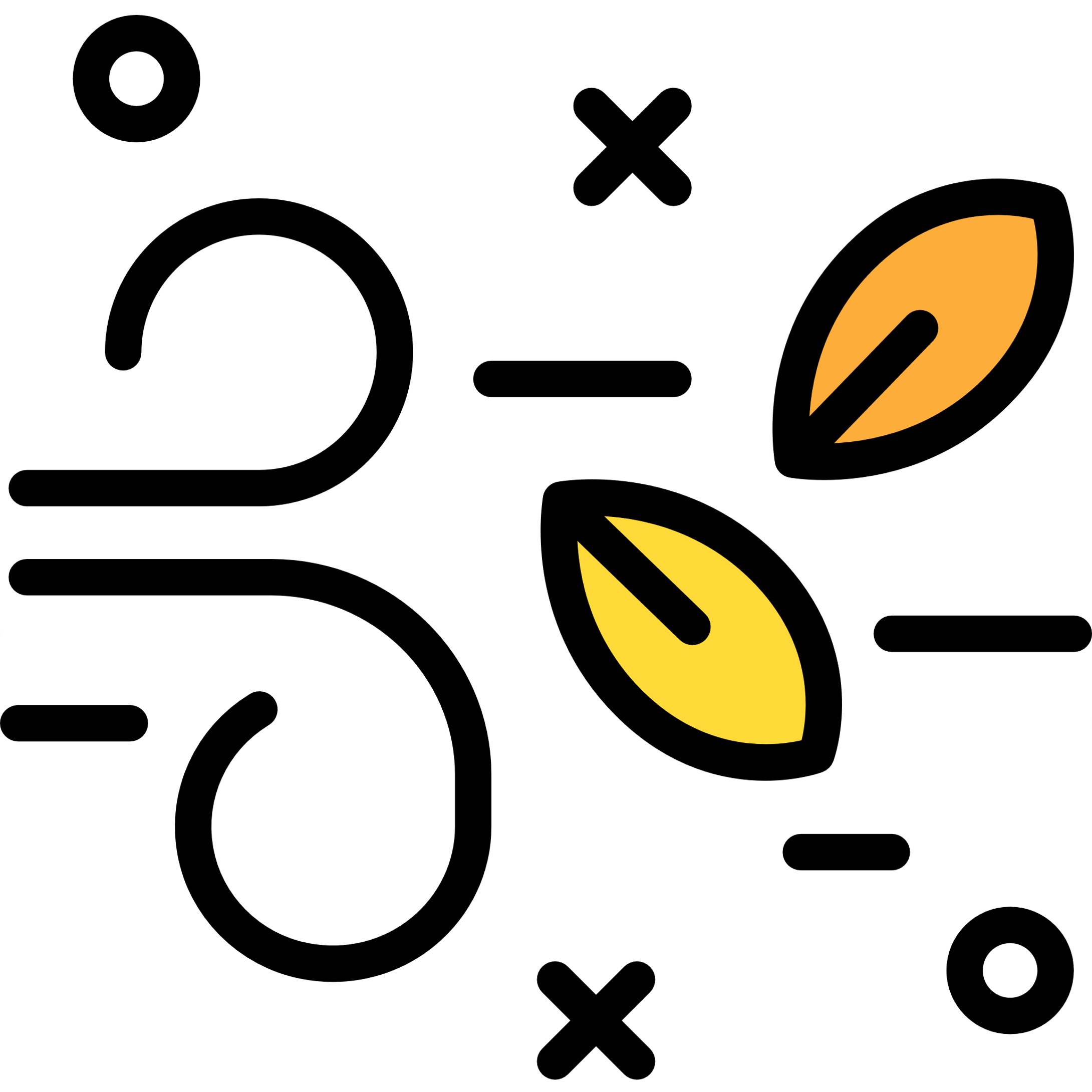 m
Correction:

Fumée

Souffler

Cacher

Tomates
f
o
l
e
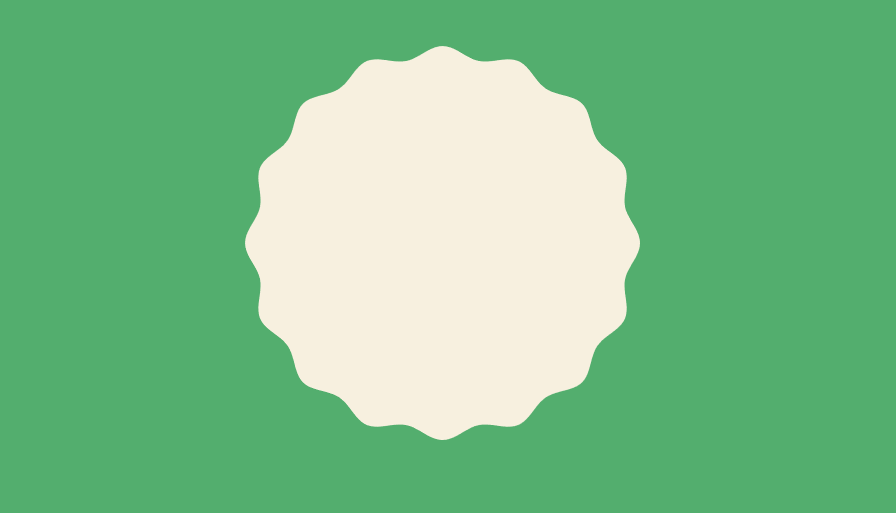 a
c
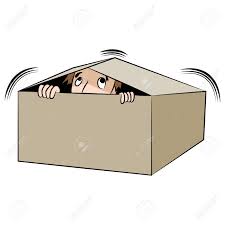 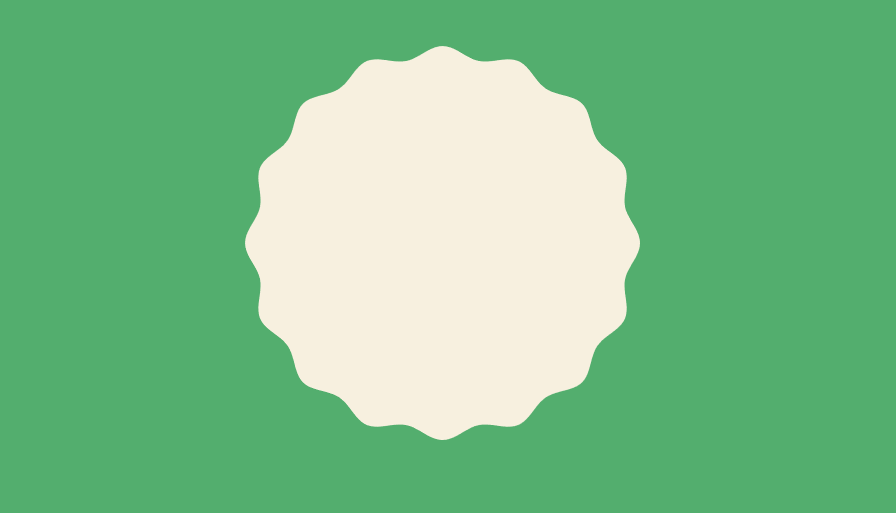 r
h
s
o
a
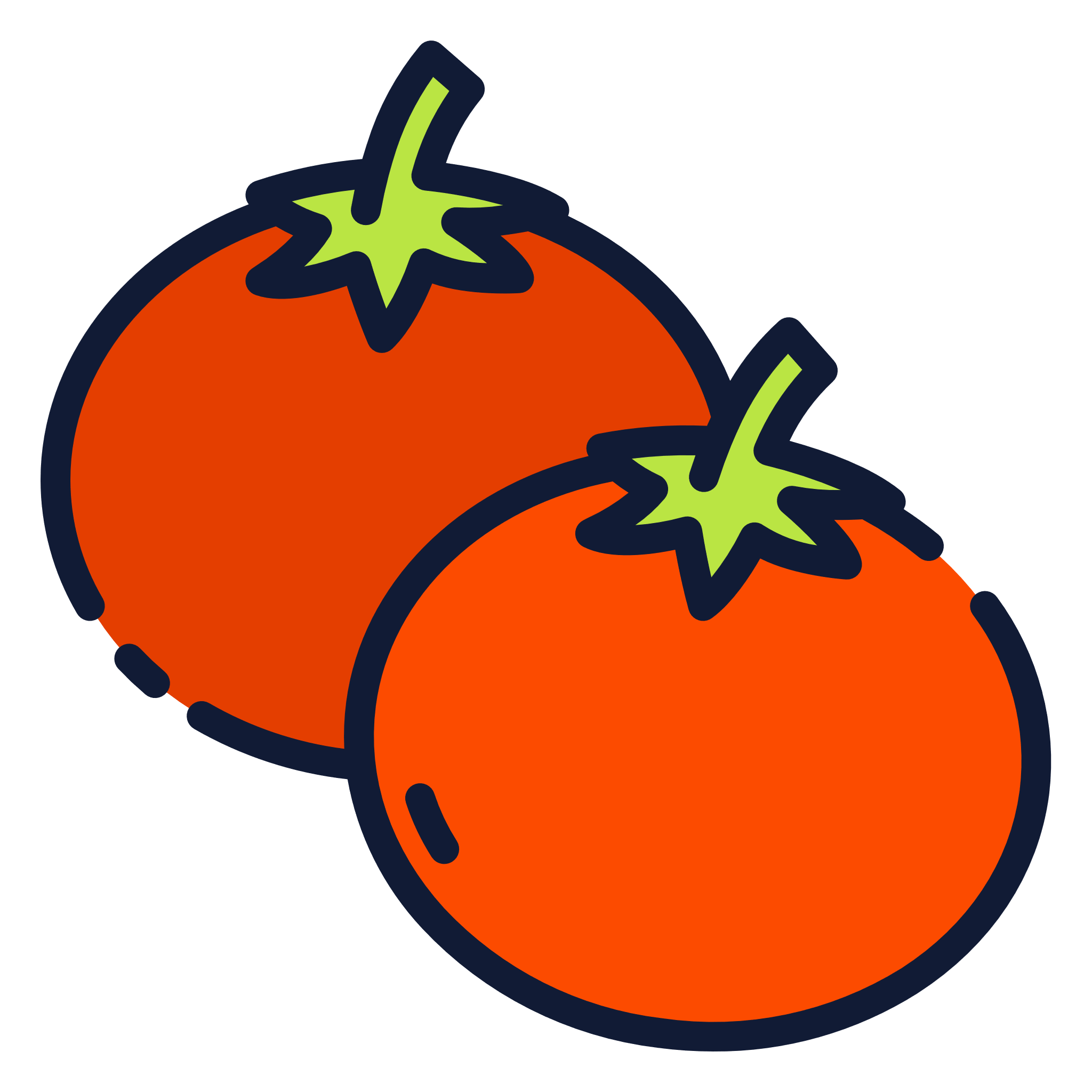 c
e
t
m
t
e
Les trois petits cochons (architectes)
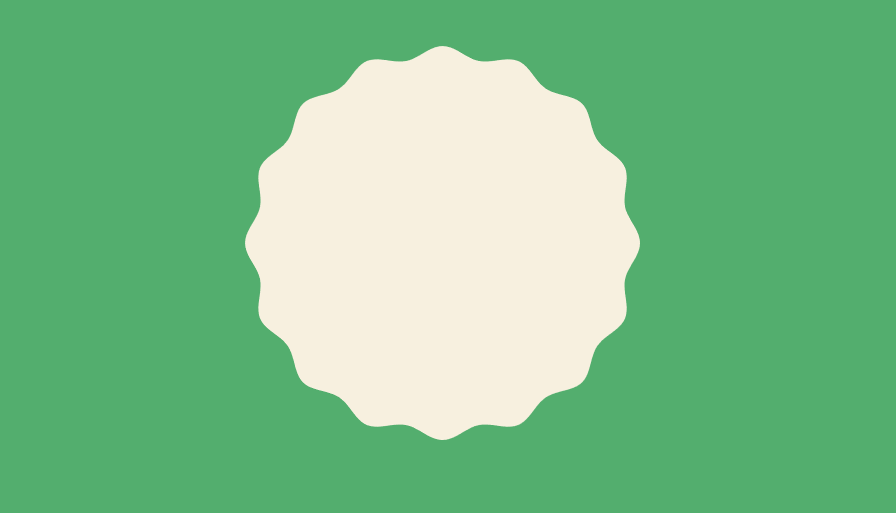 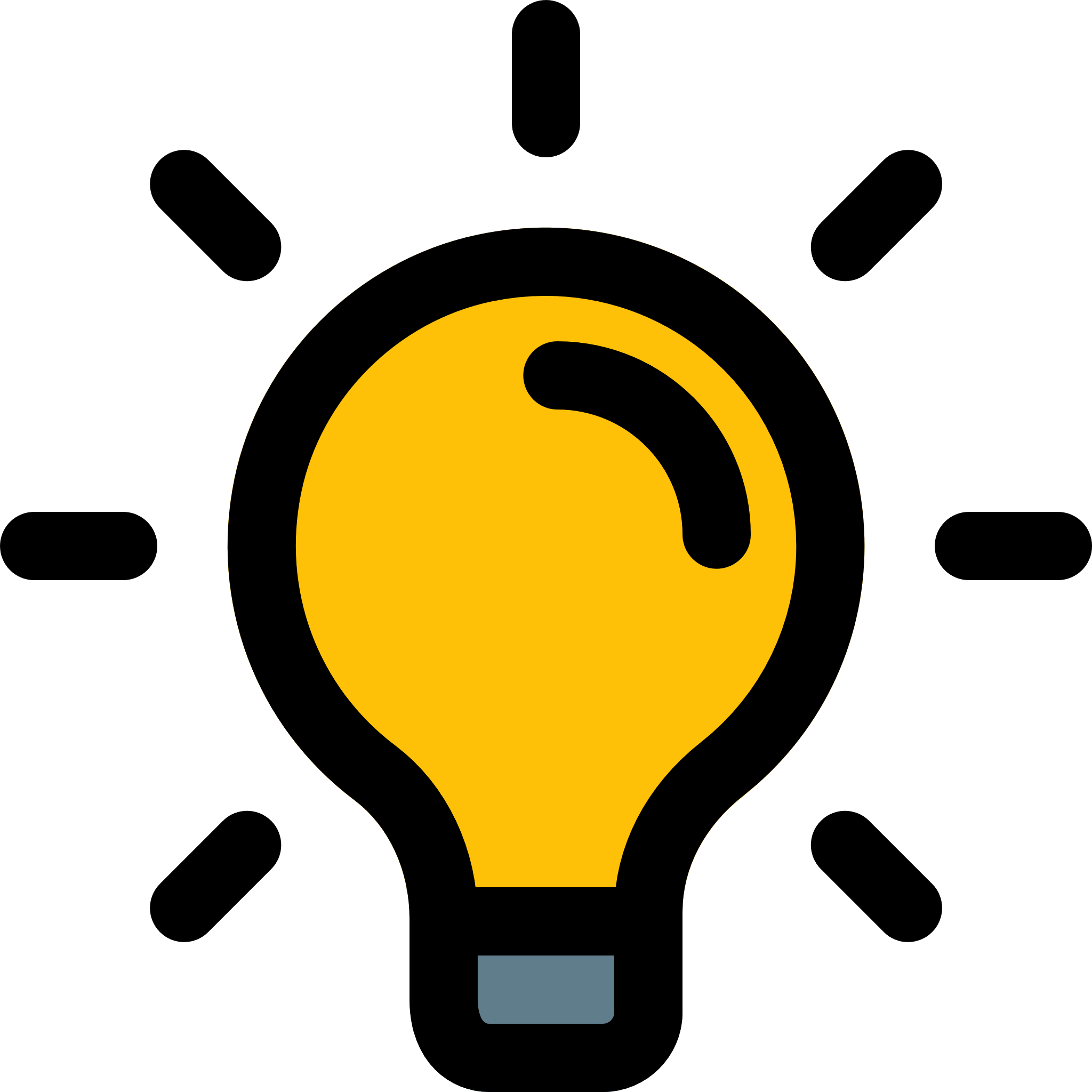 é
i
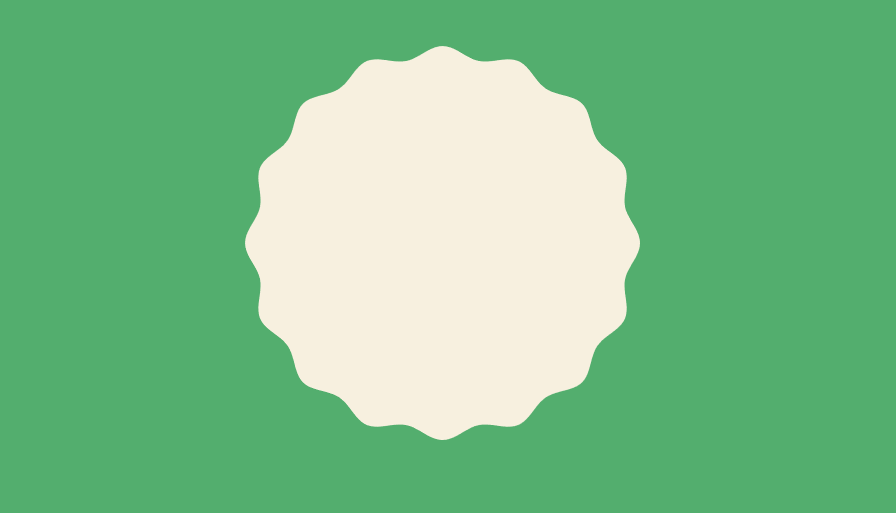 o
m
m
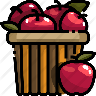 e
d
Correction:

Idée

Pommes

(il) Court

(il) Lance
p
e
s
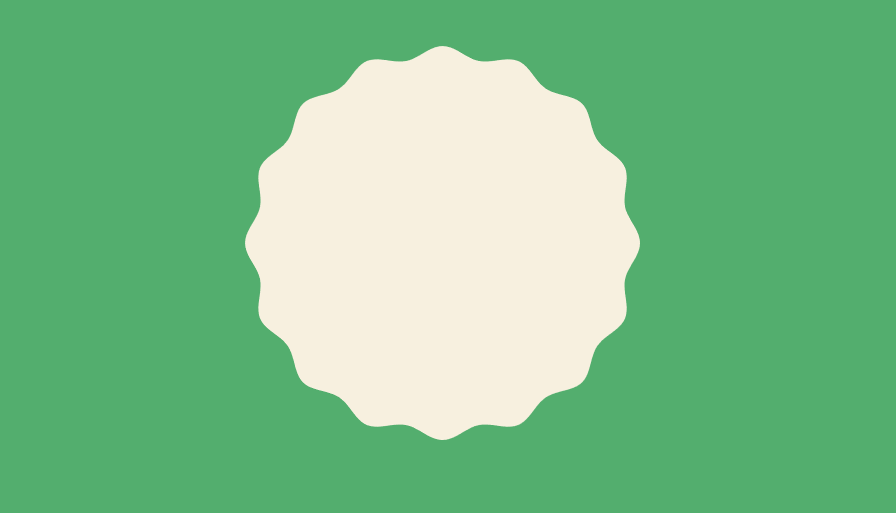 o
r
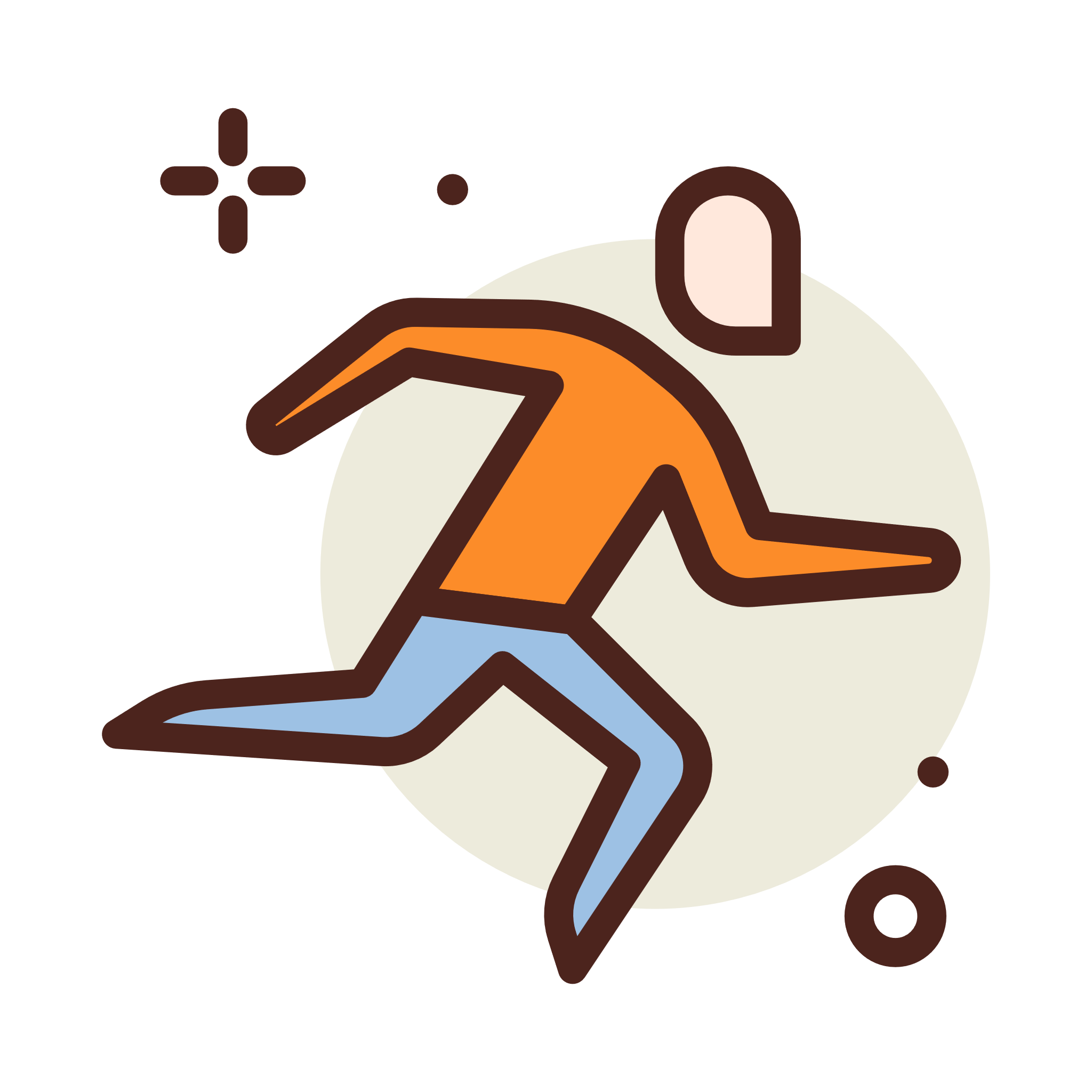 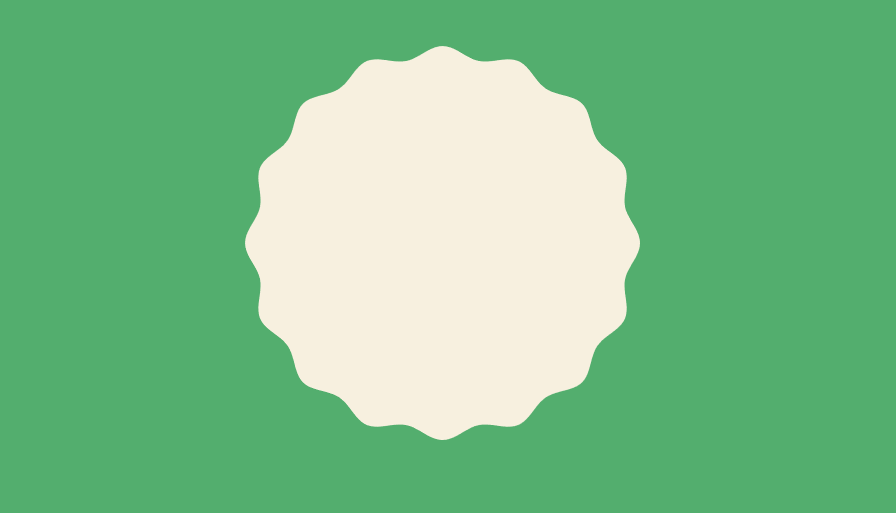 u
t
n
e
a
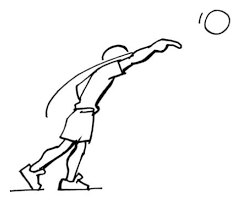 c
c
l
Les trois petits cochons (architectes)
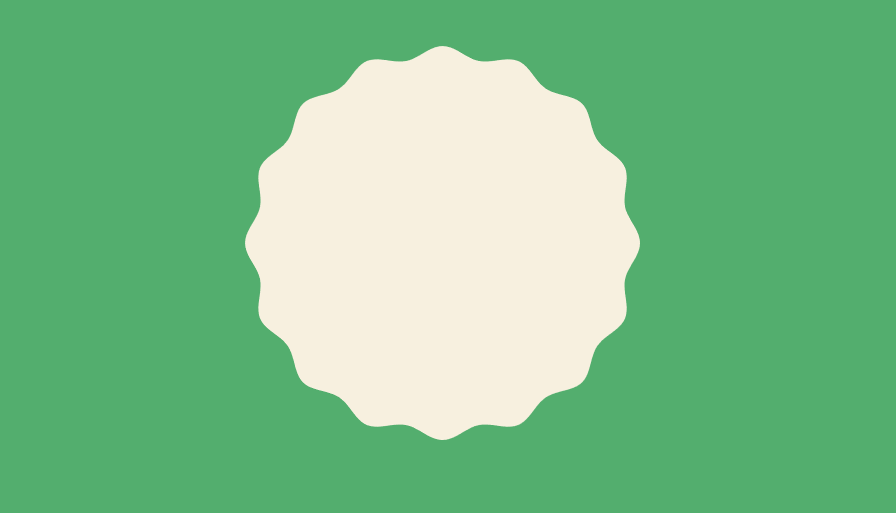 i
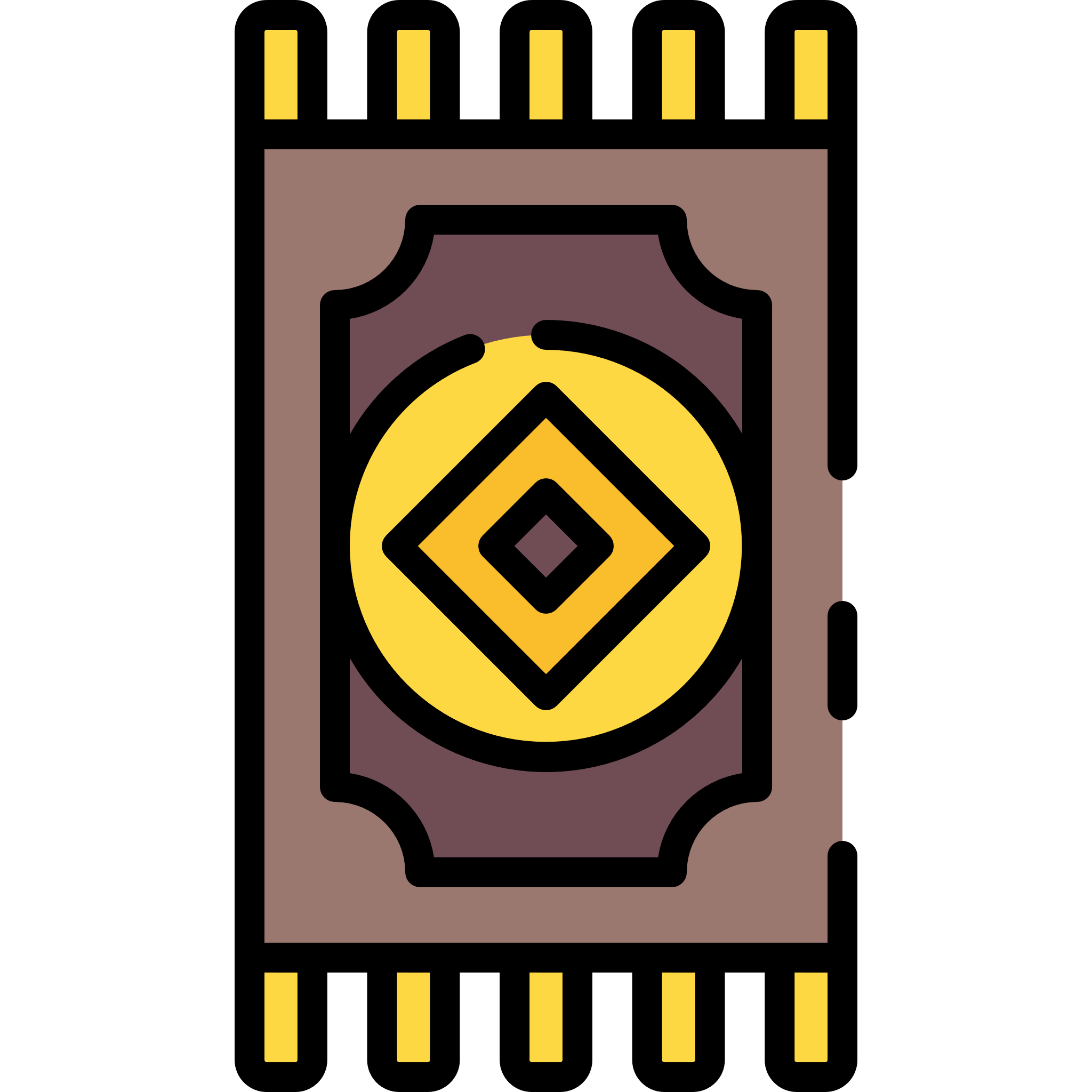 s
t
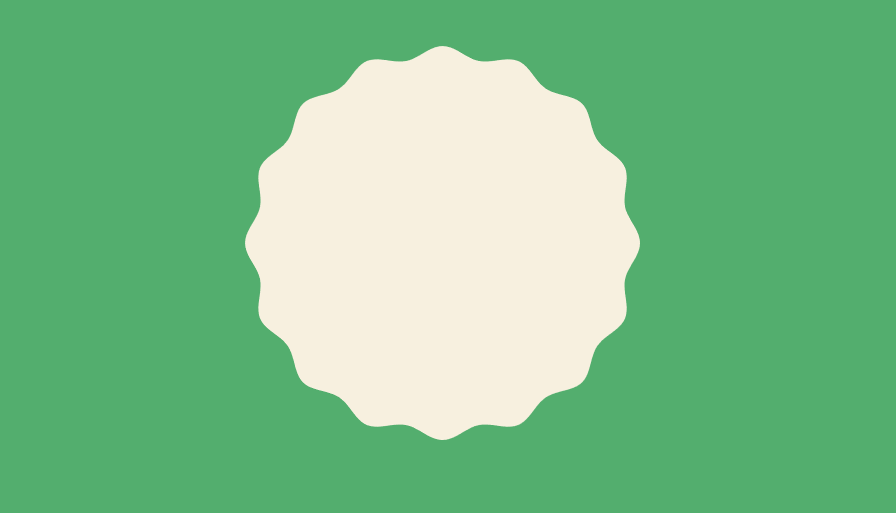 e
c
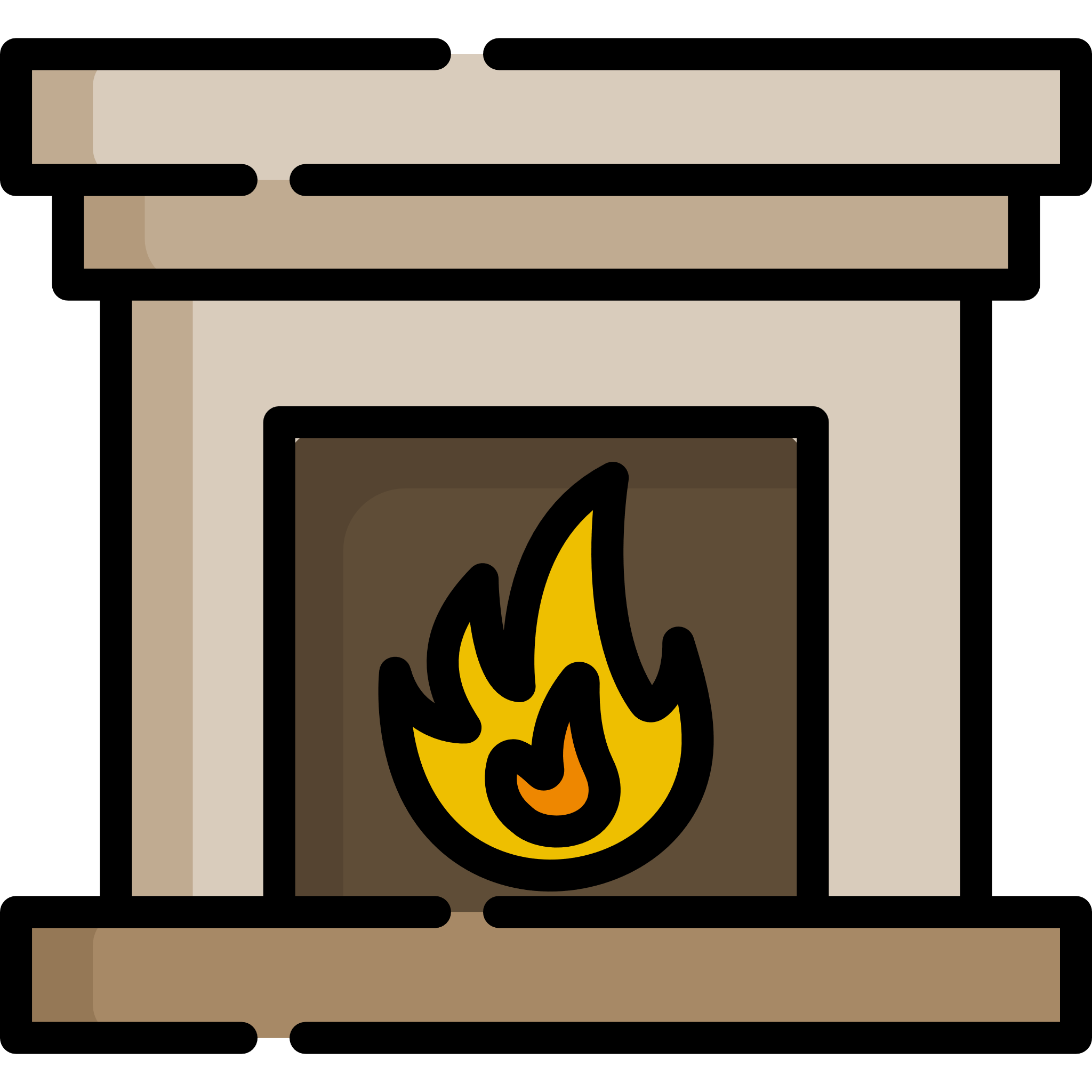 n
i
a
p
Correction:

Tapis

Cheminée

Toit

(il) Saute
h
m
e
é
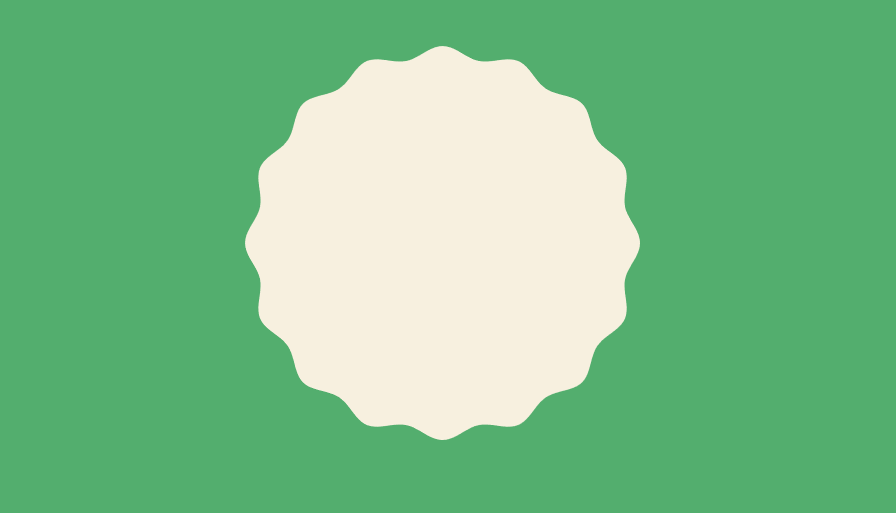 o
t
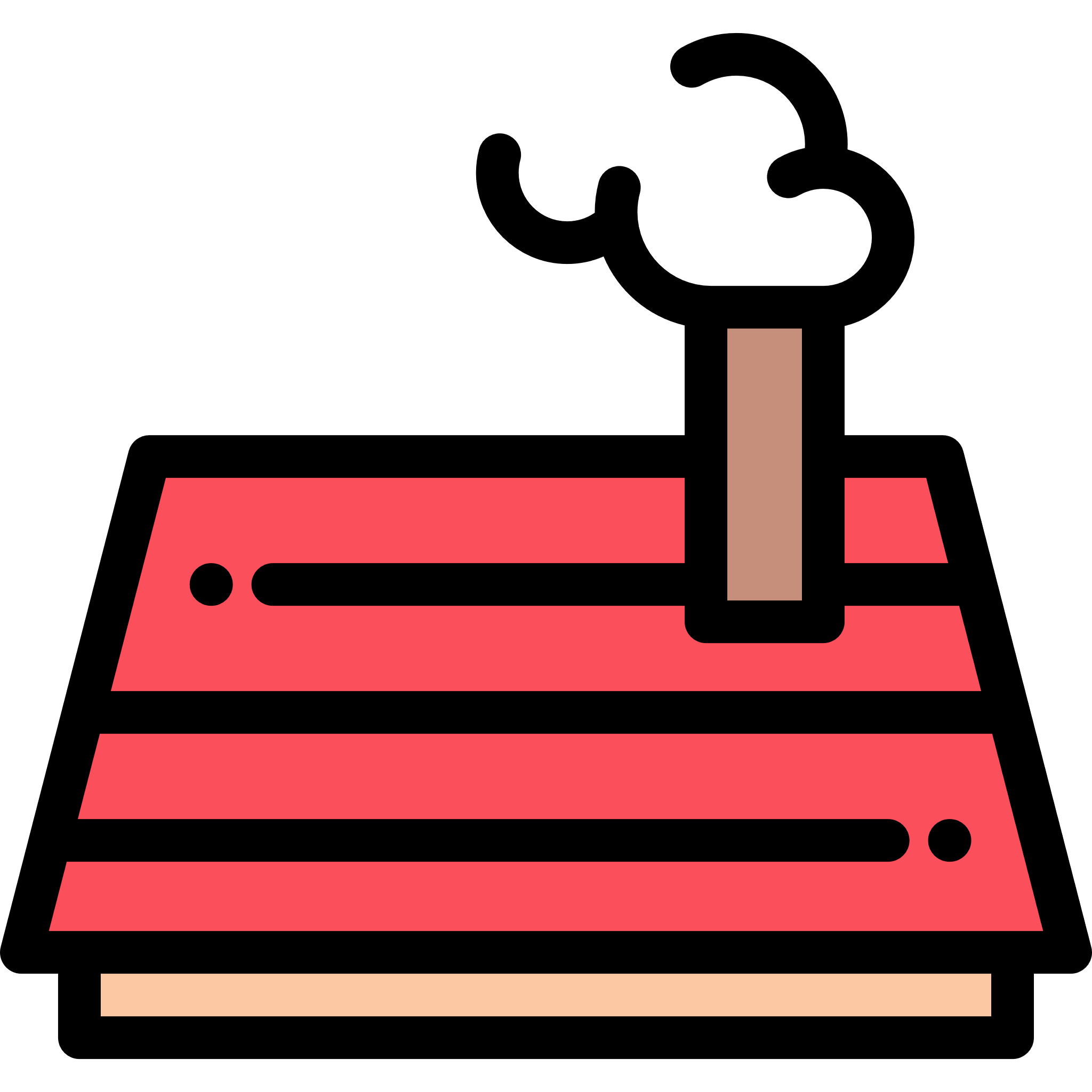 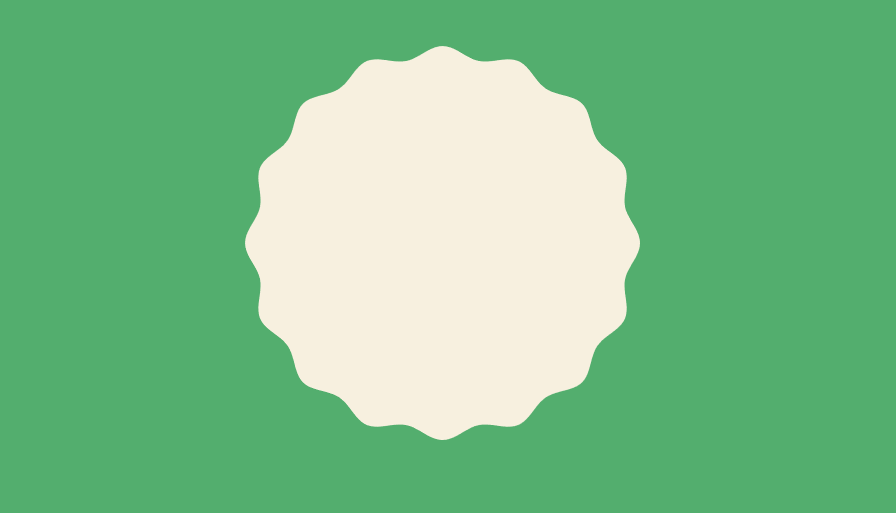 i
t
s
a
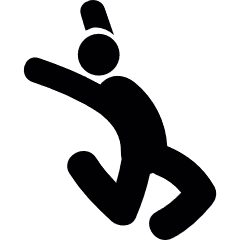 t
u
e
Le loup qui voulait être un artiste
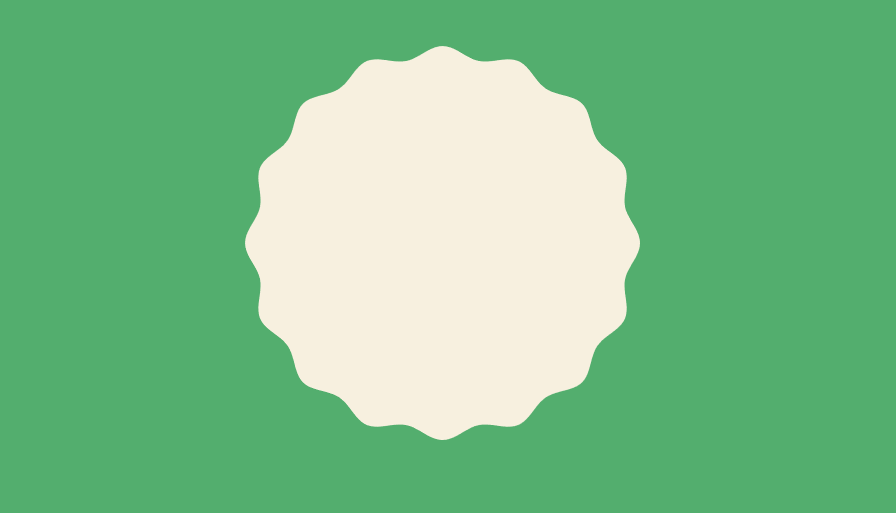 u
e
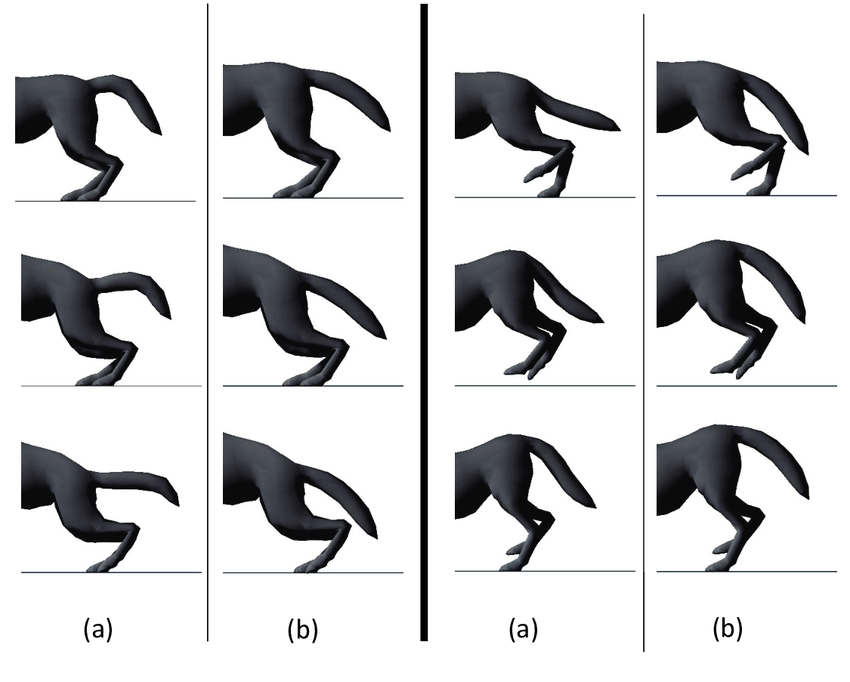 e
q
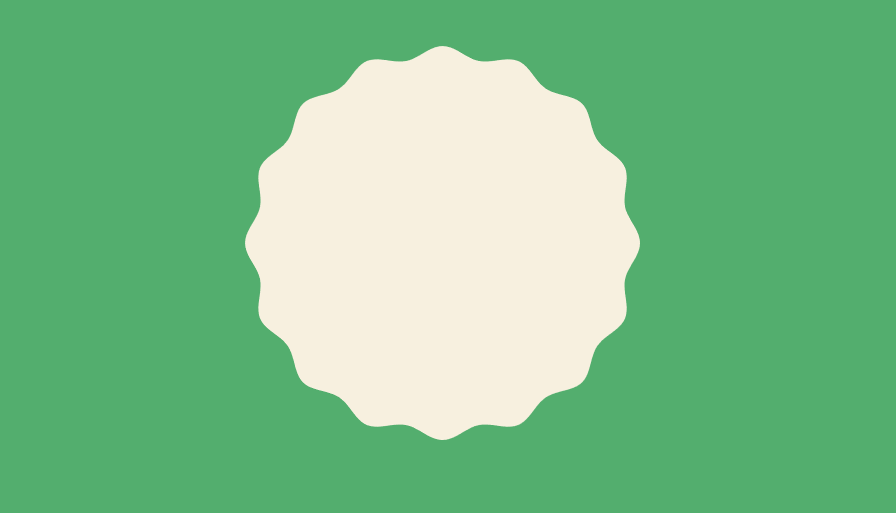 l
f
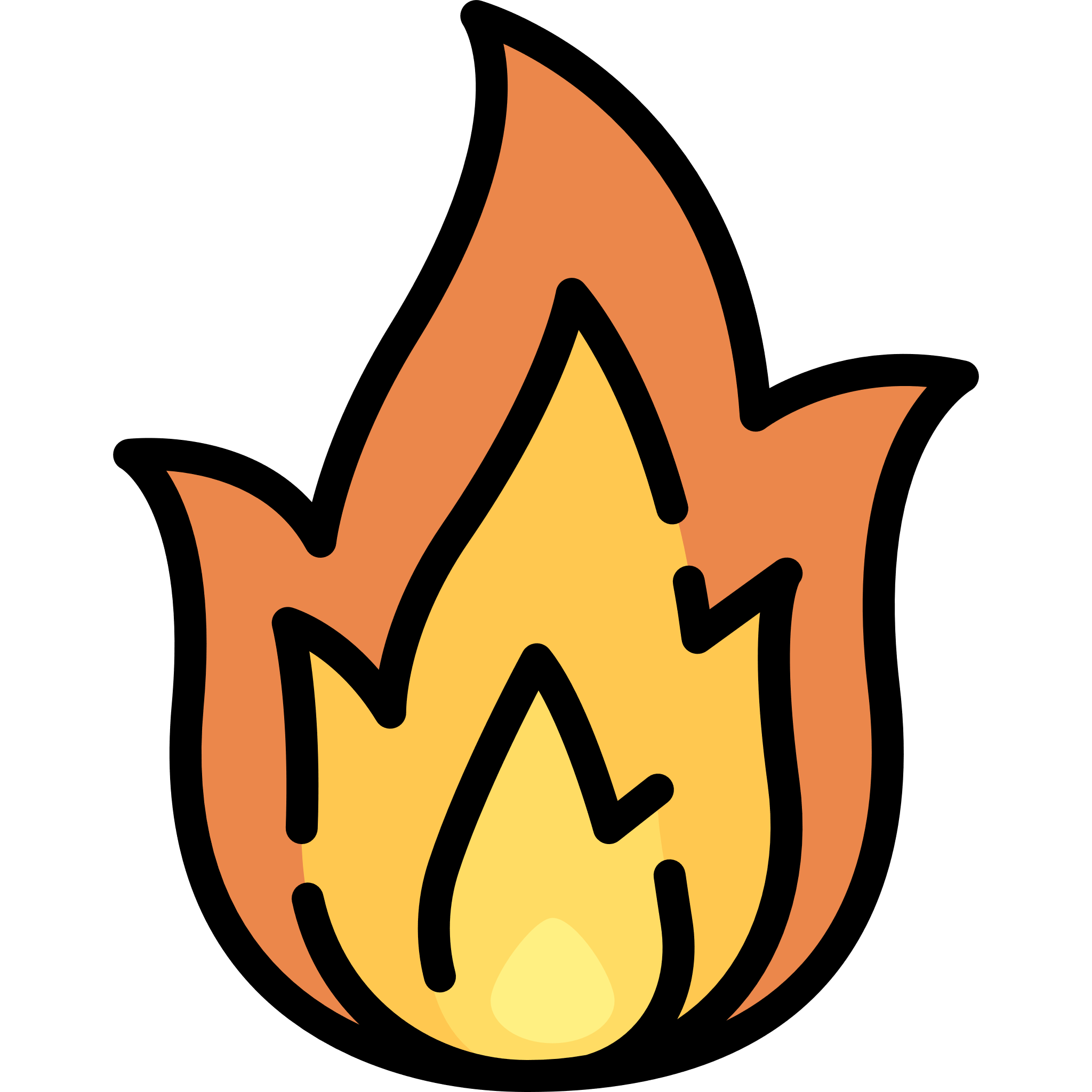 m
m
u
Correction:

Queue

Flammes

Soupe

Galette
a
s
e
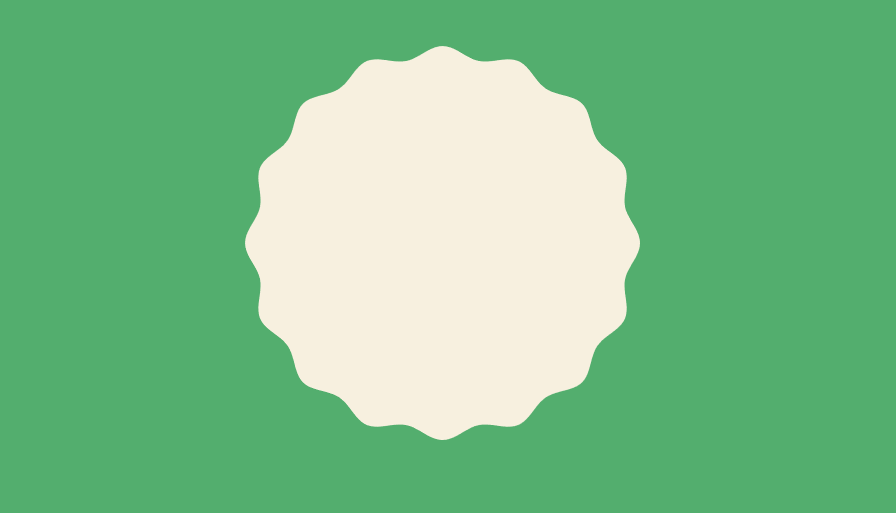 p
u
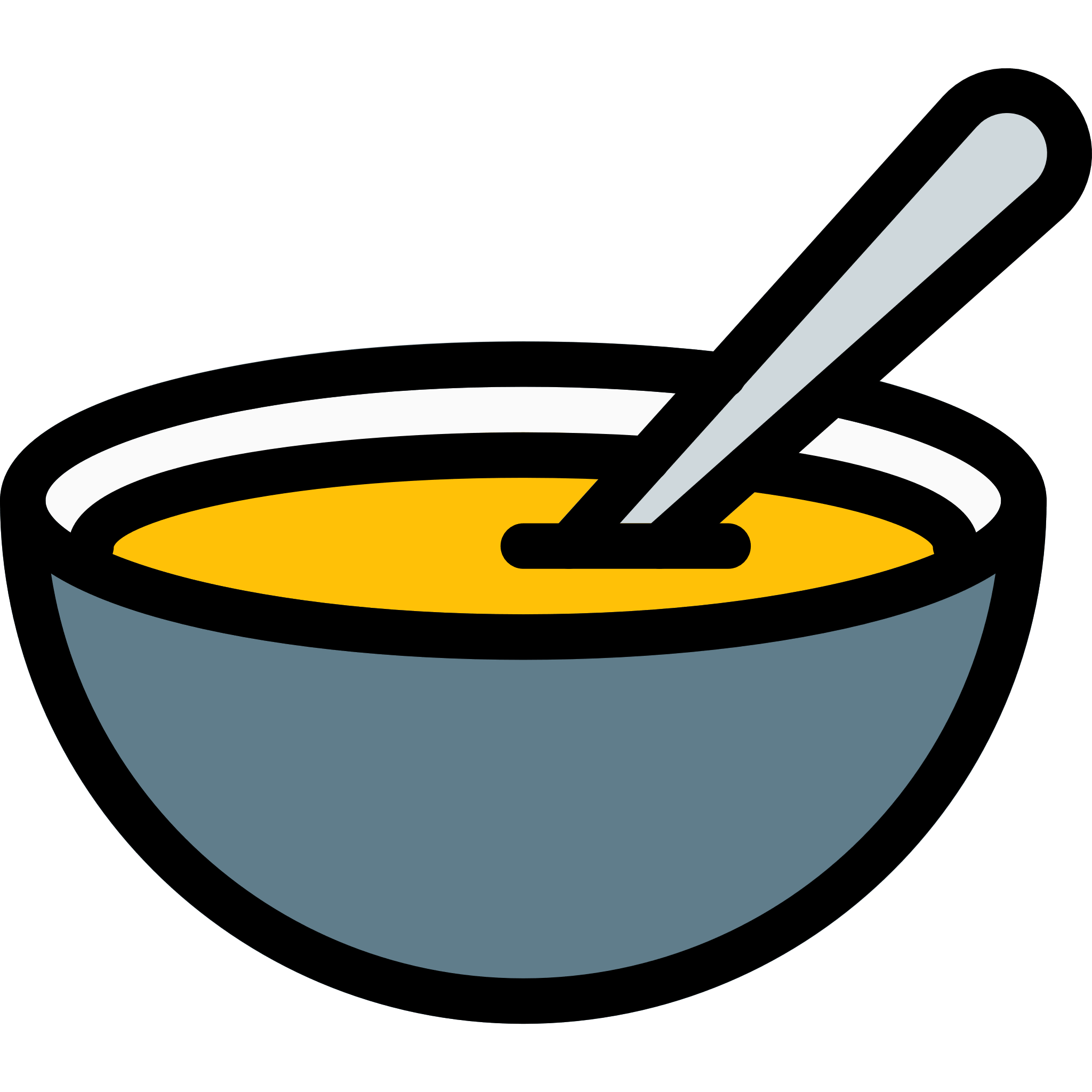 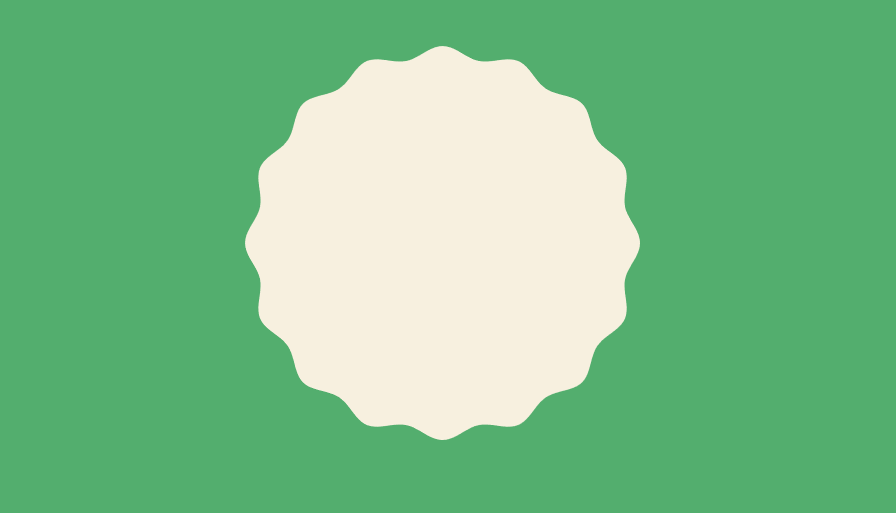 e
e
l
a
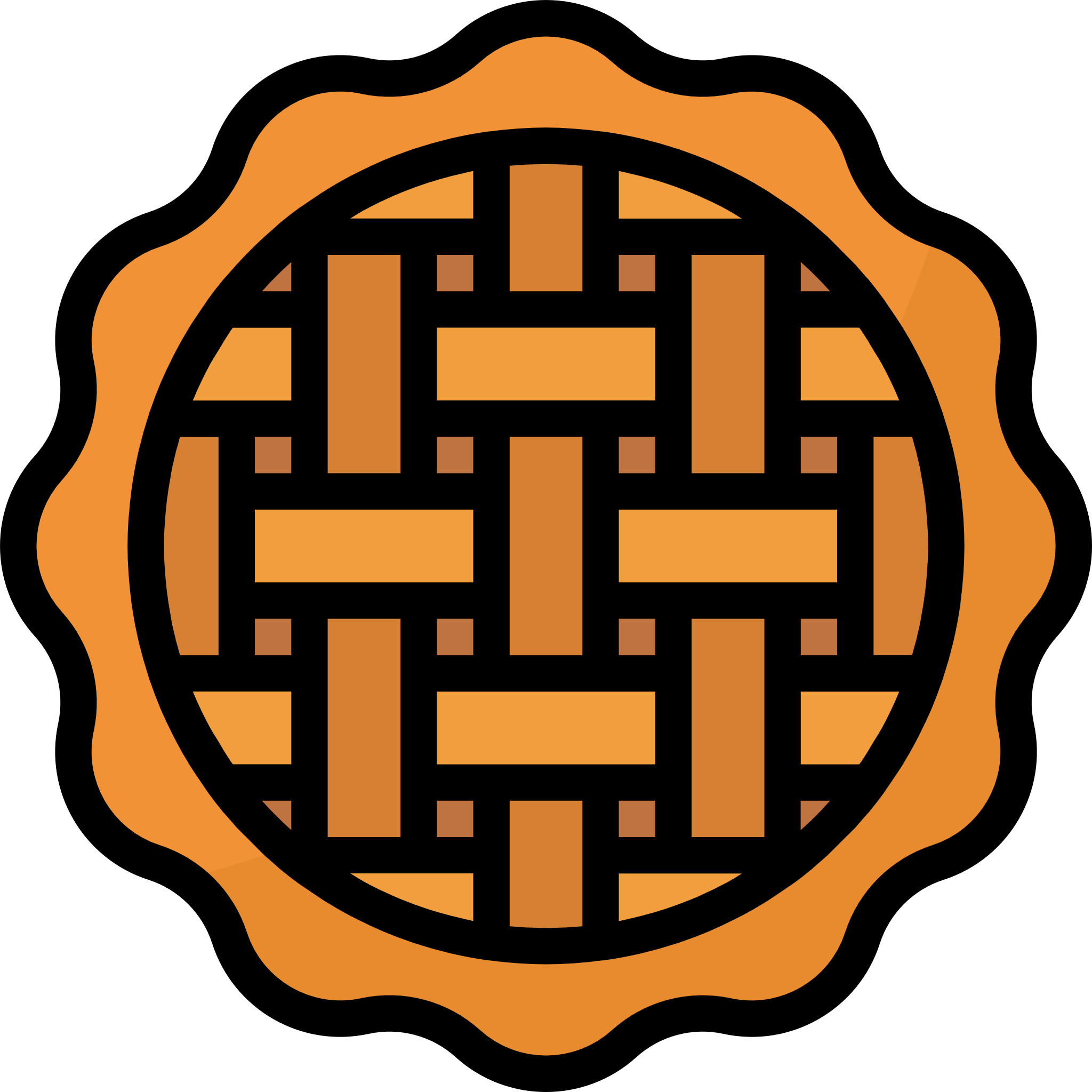 s
o
g
e
t
t